MIS 5121Real World Control Failures Project
By: Paul Linkchorst
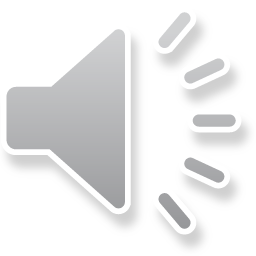 Company BackgroundMarrone bio innovations inc. (MBI)
Developer of environmentally and consumer friendly bio-pesticides that are a better alternative to chemical based pesticides.
Main market is the crop protection market
Registered on the NASDAQ Global Market Exchange
86 Full-time equivalent employees
Financials 2013-2015
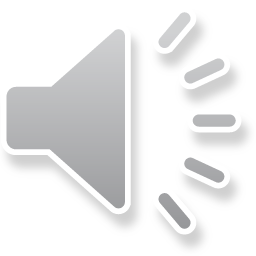 Control Failures
Fraud was perpetrated by Hector Absi, MBI’s COO and Head of Sales, who inflated its revenues by double during its first year as a publicly traded company.
Control Failure revolved around the Order–to–Cash process.
Absi had responsibility for “ensuring that MBI’s finance department received all information pertaining to the terms of sale with MBI distributors”.   
Absi had hid certain sales provisions (such as the buyback of unsold goods) from members of the Finance and Accounting department which resulted in recognition of revenue not in compliance with Generally Accepted Accounting Principles (GAAP).
In order to hide sales concessions given to the distributors, Absi did the following…
Asked distributors to falsify documentation in order to count revenue from a sale.
Ordered subordinate to backdate a shipping documents to recognize revenue in earlier quarter.
Instructed the customer service manager to put the contract for a sales concession in her drawer and not show anyone. 
Falsified an email from a distributor and sent to MBI’s controller.
Instructed the shipping department to send the wrong product in an effort to recognize revenue on a sale.
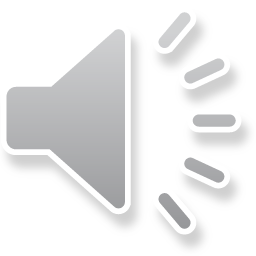 Results
Absi resignation lead to the reveal of the fraud that was occurring. 
Absi’s actions caused over $4 Million in revenue to be improperly recognized.
Absi profited over $350,000 from the fraud due to sale of stock options and bonuses.
MBI was fined $1.75 Million by the Securities and Exchange Commission.
SEC has criminally charged Hector Absi 
Charged with securities fraud, falsifying corporate records, and other charges.
Could face 25 years in prison and a $5 million fine.
MBI is facing a class action lawsuit filed by shareholders due to the misleading actions by Absi and other MBI employees.
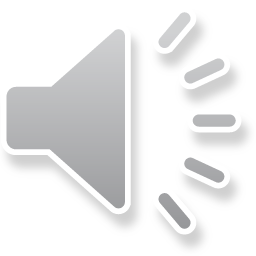 What could/should those in authority have done different?
Segregation of Duties
Absi was the Head of Sales and the COO, he should not have had the responsibility to be the “go between” for the sales department and finance.
An accounts receivable function should have been established within the Finance/Accounting department that had all invoices/payments sent directly to them from the distributor. 
Controller’s confirmation letters
MBI’s controller sent out a confirmation letter to the distributors asking them to verify the terms and conditions of their recent sales transactions
Excluded from this confirmation letter was any reference to sales concessions, which if included would have identified that those concessions were existent. 
Company Culture
Absi had directed several employees to perform illegal and unethical activities.  There should have been a culture at the organization that embraces individuals to ask questions and speak up when instructions are questionable.
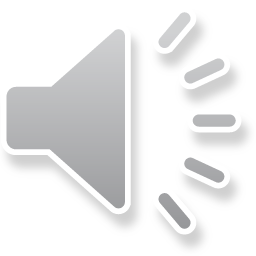 References
https://www.sec.gov/litigation/complaints/2016/comp-pr2016-32-mbi.pdf 
http://www.accountingtoday.com/news/audit-accounting/pesticide-company-charged-with-accounting-fraud-77264-1.html 
http://marronebioinnovations.com/ 
http://investors.marronebio.com/secfiling.cfm?filingID=1193125-14-114512 
https://corpgov.law.harvard.edu/2016/05/04/sec-enforcement-and-internal-control-failures/ 
http://www.sacbee.com/news/business/article60842687.html
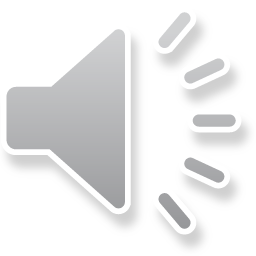